Magnetic trapping
Potential seen by the atom in different mF states
1/2  kx2
mF = +1
mF = 0
-1/2  kx2
mF = -1
Restoring Force
Hence, restoring force is experienced for atoms having electron in mF =+1 state only (F=-Kx form)

Only those toms will ‘feel’ a trapping potential
This is like a trap for atoms having electron in mF =+1  inside this region

 where +1gFµBB(x) >>> ½ mvD2
Atomic cloud
½ mvD2
mF = +1
+1gFµBB(x)
+1gFµBB(x) >>> ½ mvD2
Atoms who has  ½ mv2>>> +1gFµBB(x) will escape the trap leaving
Colder ones behind and they thermalize
Evaporation Process……
Self Evaporation
mF = +1
Overall temperature goes down
How to cool further in conservative trap such that de Broglie wave length becomes significant and atoms start to show quantum nature?
Keep on reducing the potential Barrier? 
Such that self evaporation gets promoted?
TECHNICAL PROBLEM ARISES! GETTING STABLE LOW MAGNETIC
FIELDS ARE DIFFICULT IN MAGNETIC TRAP COILS……………
Field value jitters……
Forced Evaporation is the method!
How it works?
Force fully remove the higher energetic atoms in the trap

This will lead to a loss in atom number but overall a reduction occurs in temperature after thermalisation
We know atoms move randomly in the trap
Overall atomic cloud will have average speed of v for a given T
Lets look at this situation  in Energy diagram where these atoms are?
Energy
v
How to
Remove them?
Distance
How to do it??
Lets C how it works?......
Lets look at a hotter atom with  average speed v in the energy v/s x
These
Atoms move
In this height
On Energy scale
Off course there are many atoms 
Doing the same…
Important
Note that ATOMS ARE not actually under uniform circular motion, this is SYMBOLIC

Actual motion is different from the Energy Scale 
Picture

Energy Picture is an easy way to understand Forced
Evaporation, compared to actual motion in position space
How to remove those hotter ones?
Think on why we remove them?......

This leads to overall reduction in speed and temperature due to thermalisation effects from elastic collision…………

Recollect the CUT in Boltzmann distribution……..
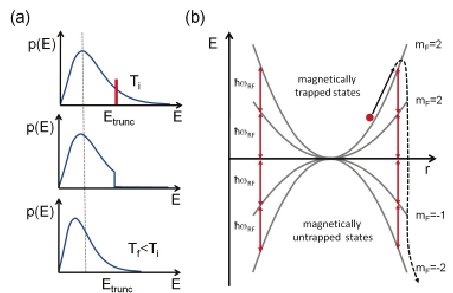 E
Lets C how it works?......
How to remove?
How is the internal structure?
Atoms with higher energy remains in the periphery at farther away distance, hence
They have larger energy
1/2  kx2
mF = +1
mF = 0
-1/2  kx2
mF = -1
How is the internal structure?
mF = +1
mF = 0
mF = -1
How to remove them?
mF = +1
mF = 0
mF = -1
De-excite using light to mF=0
mF = +1
Rf resonant radiation
mF = 0
mF = -1
De-excite using light to mF=0
No Force 
On atoms anymore
They escape
mF = +1
Rf resonant radiation
mF = 0
mF = -1
This gets thermalised…..Recollect Distribution
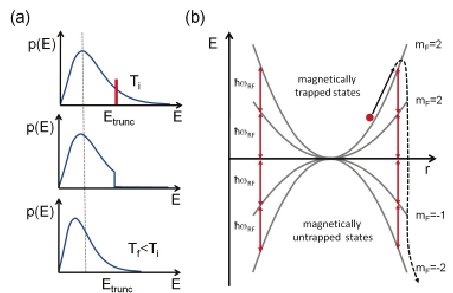 E
This process repeated for lower speed/lower energetic atoms as well
mF = +1
mF = 0
mF = -1
Lets now Summarize the ForcedEvaporation
Forced evaporative cooling
H(r)  = μ.Bdc(r)

E(r) = mFgFµBBdc
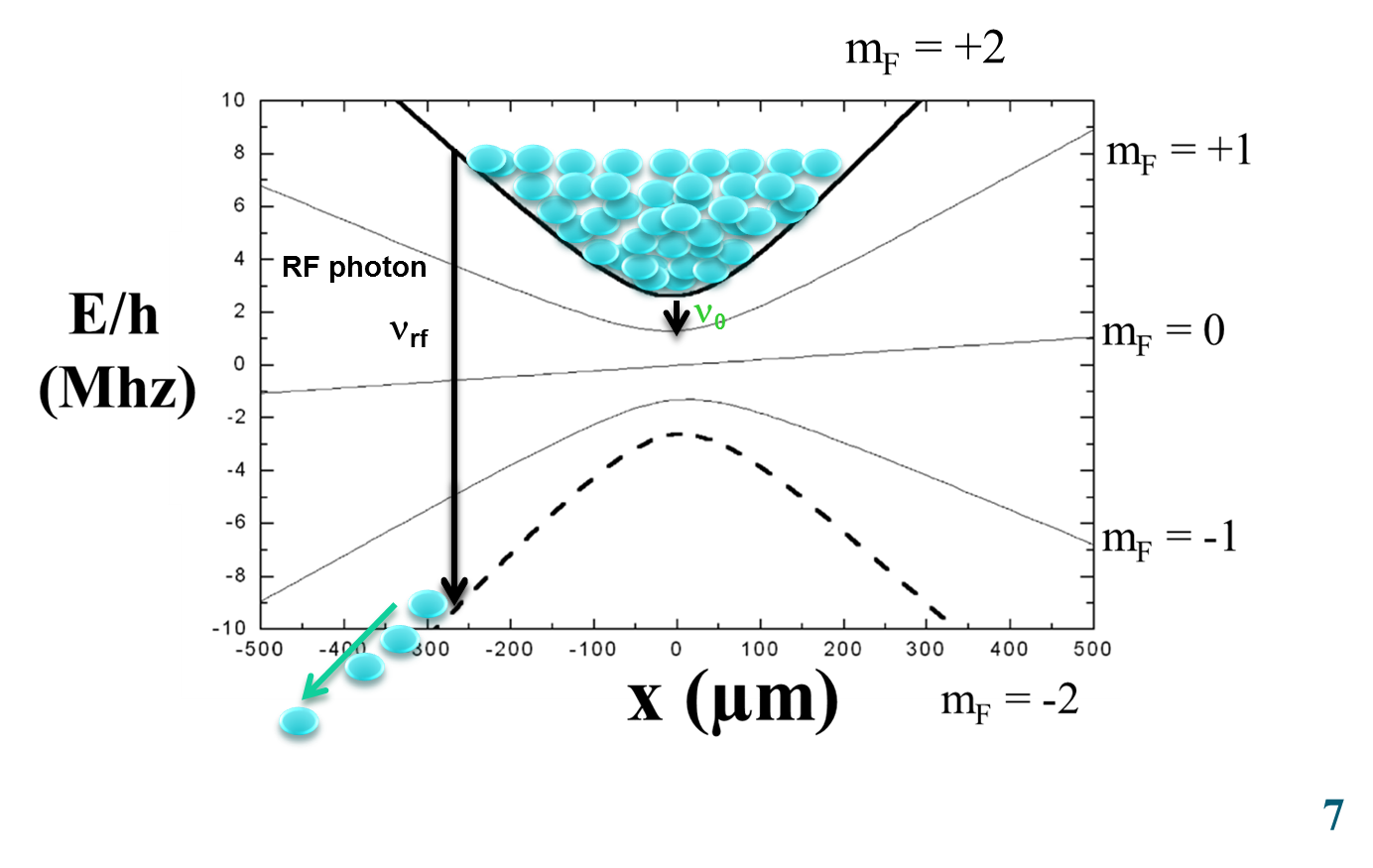 +1
+1
E
=0
Forced evaporative cooling
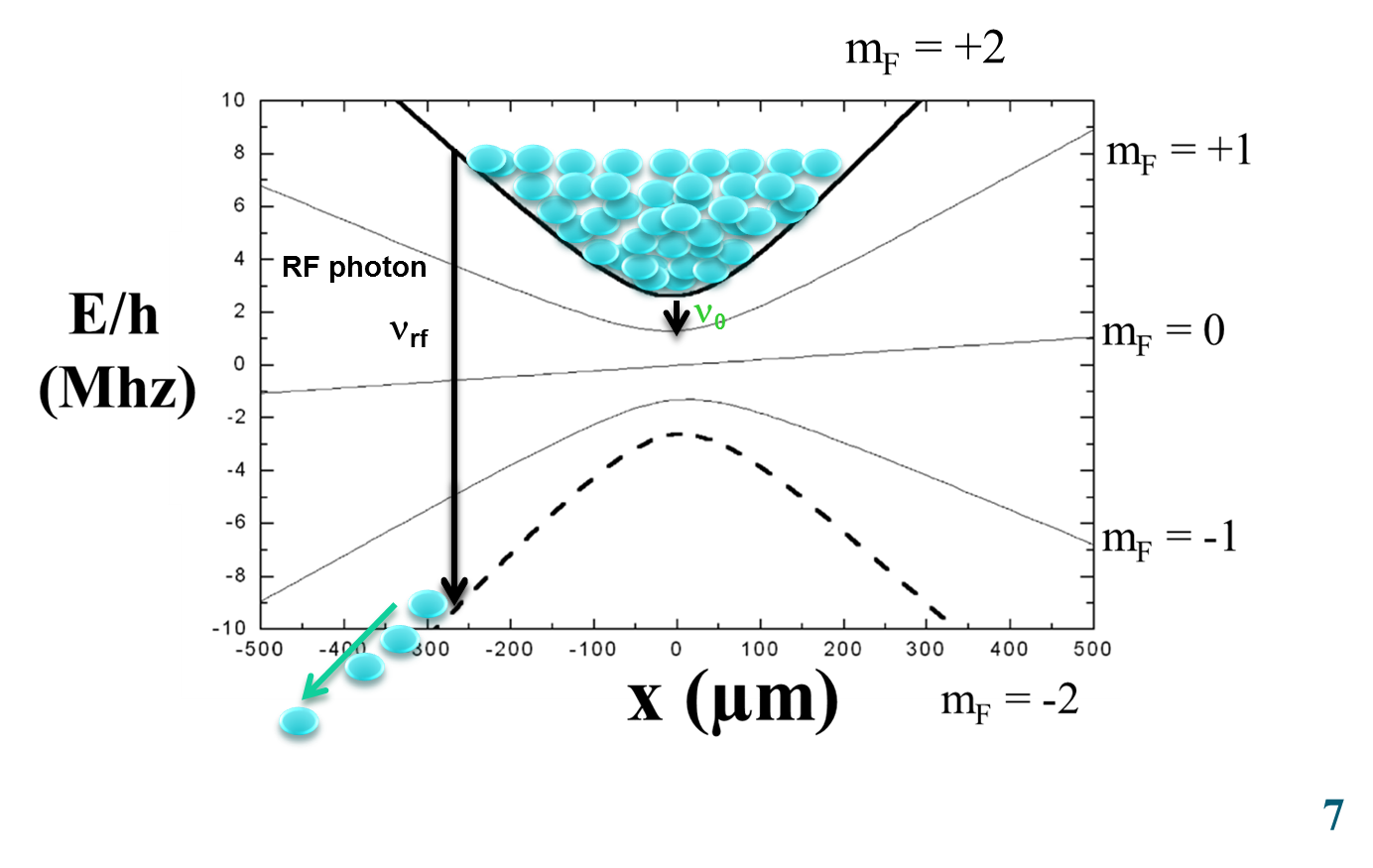 +1
E
f1
=0
Forced evaporative cooling
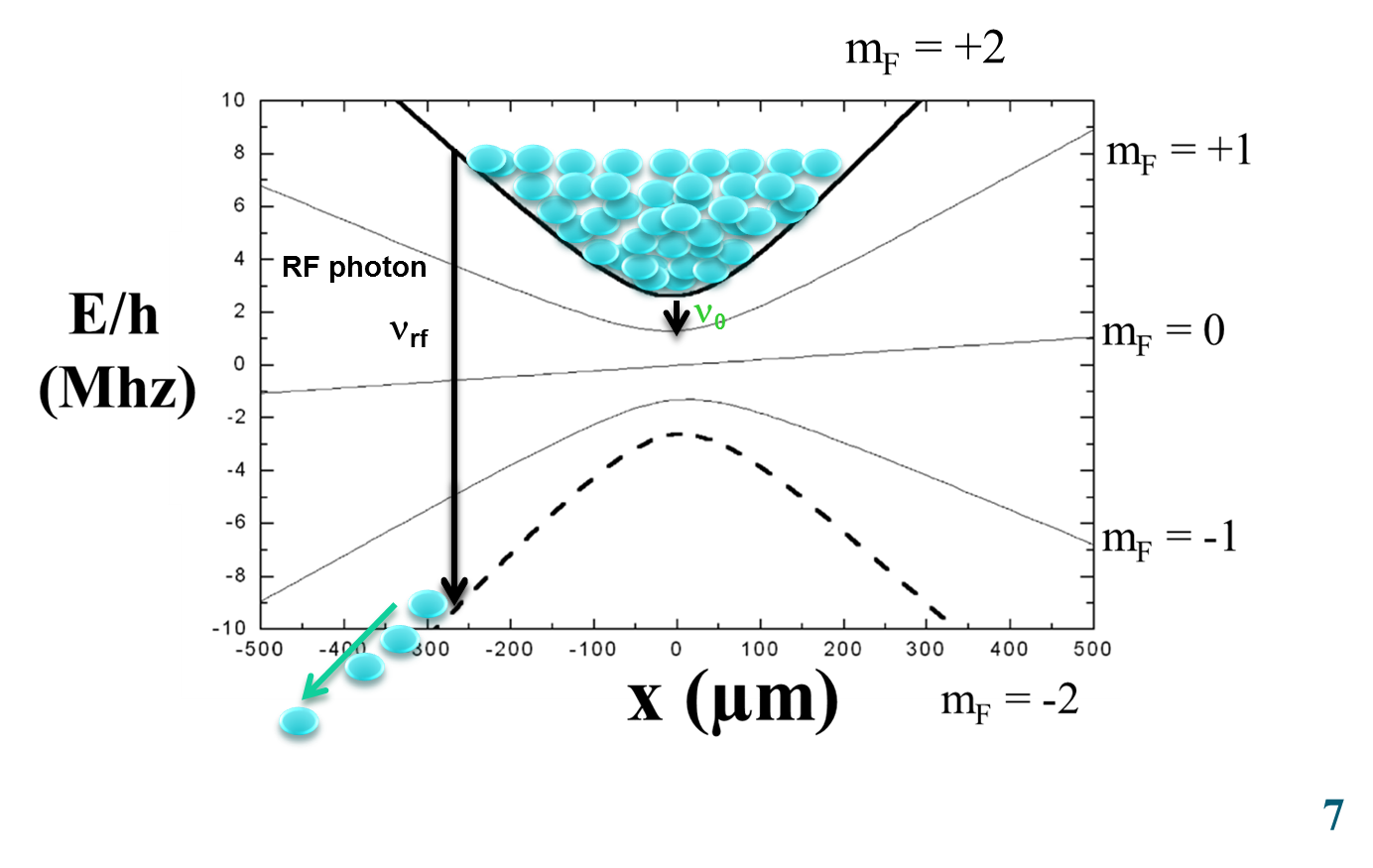 +1
E
f2
=0
Forced evaporative cooling
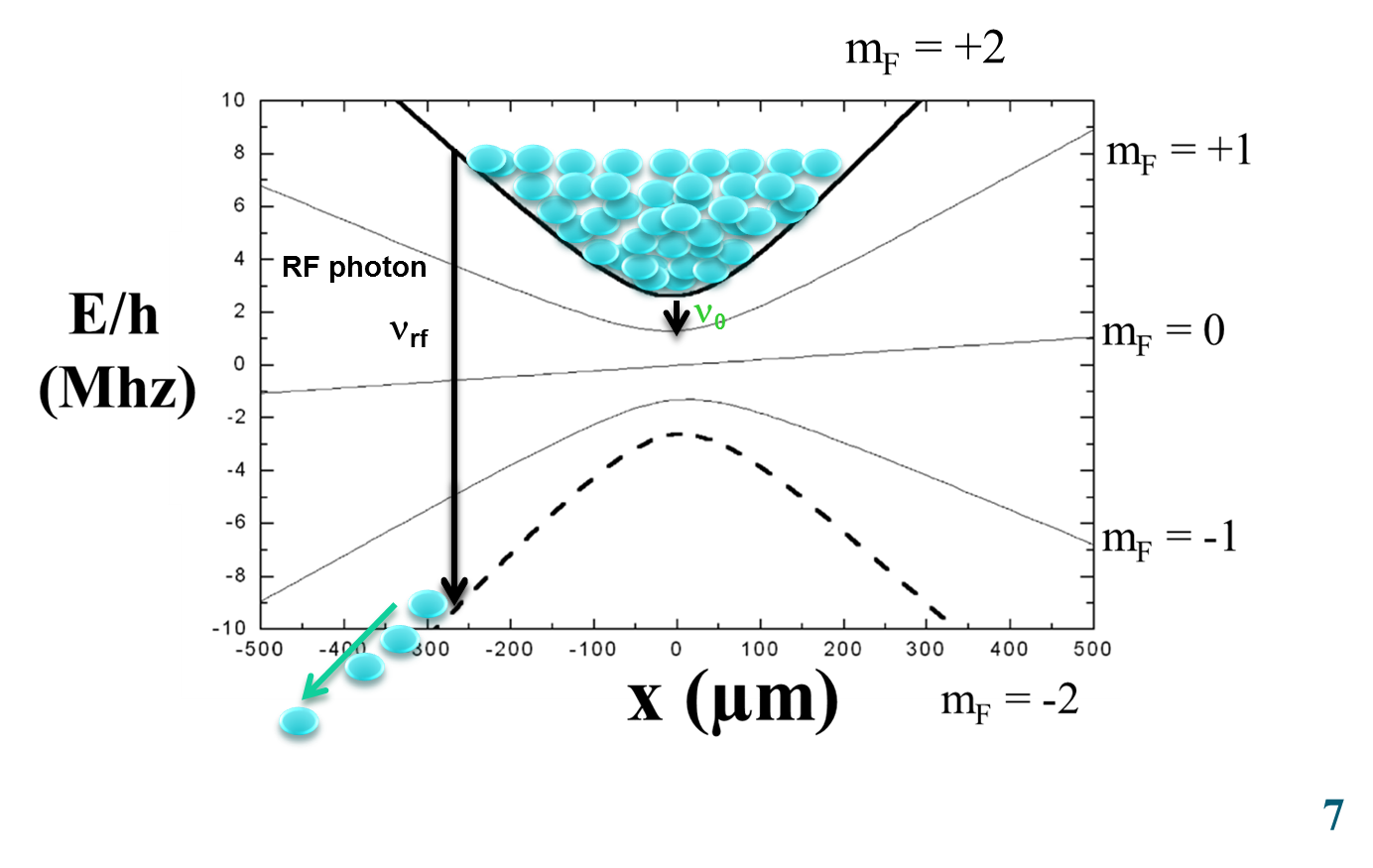 +1
E
f3
=0
Forced evaporative cooling
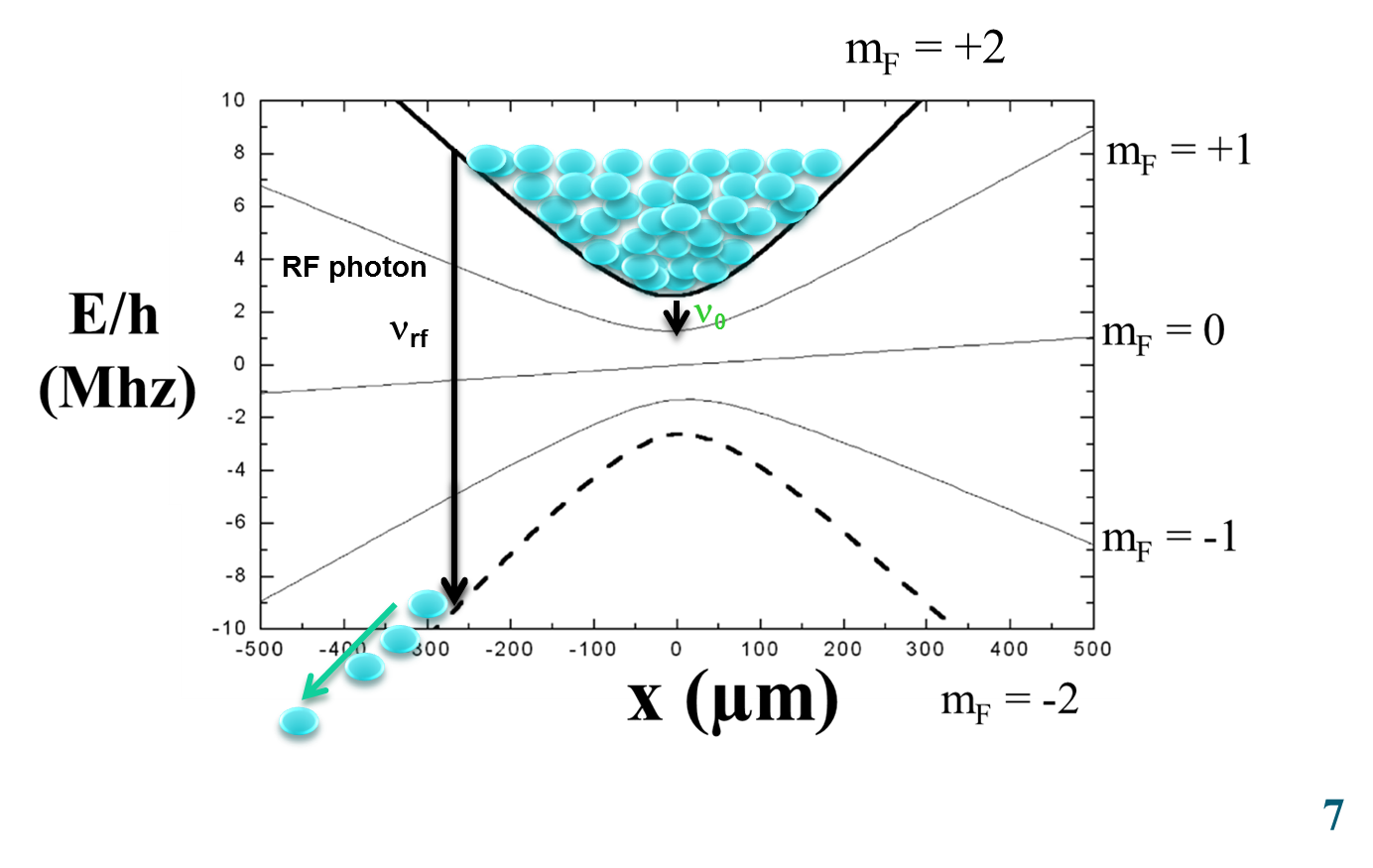 +1
E
f4
=0
Temperature measurement
Trap off
Cloud expands
camera
Atom
cloud
Resonant light is shone on to atoms